Top
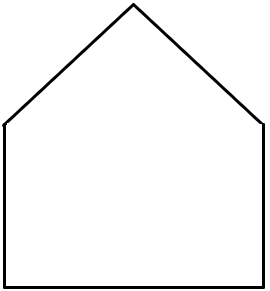 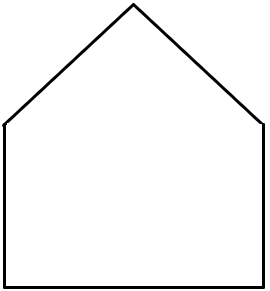 Left
Front
Right
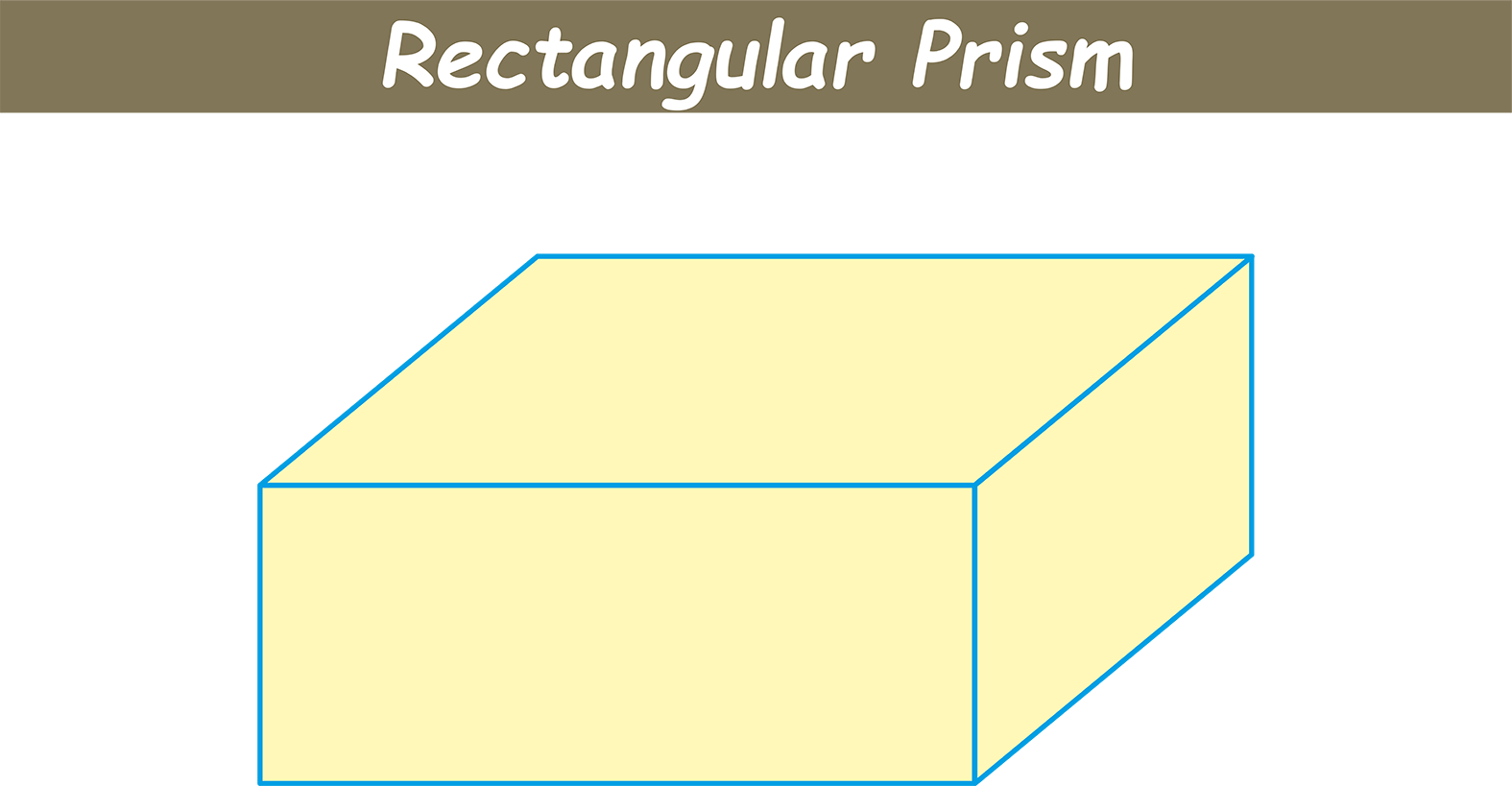 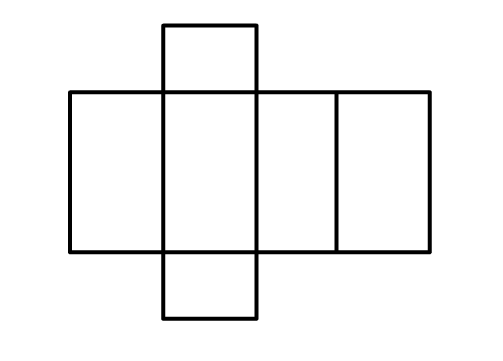 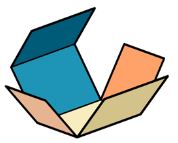 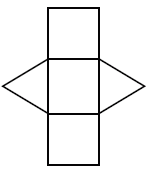 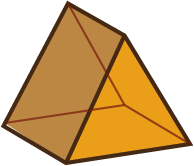 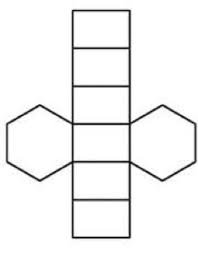 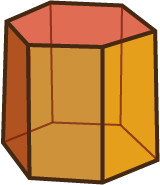 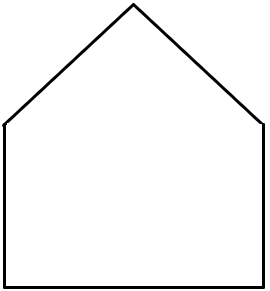 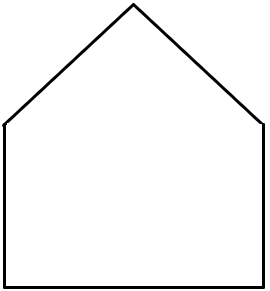 Top
Left
Front
Right
The ‘Annex’
The ‘Manor House’
Top
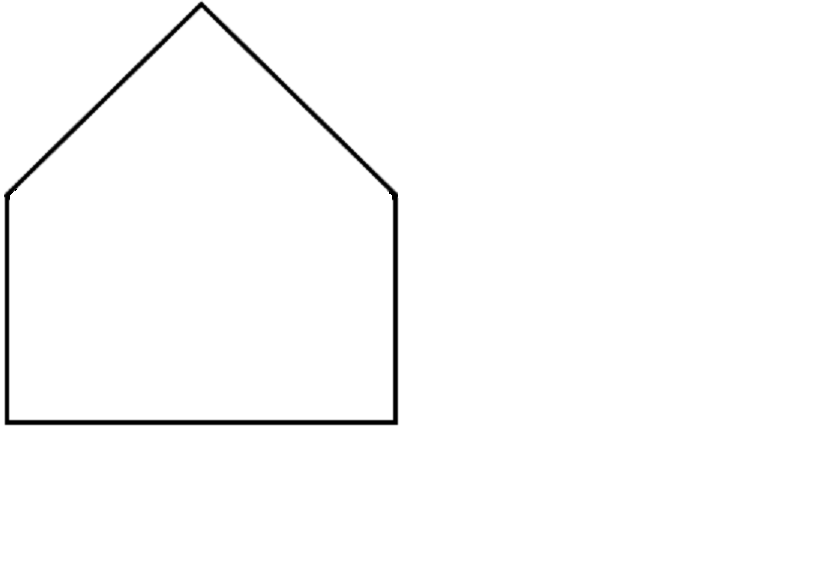 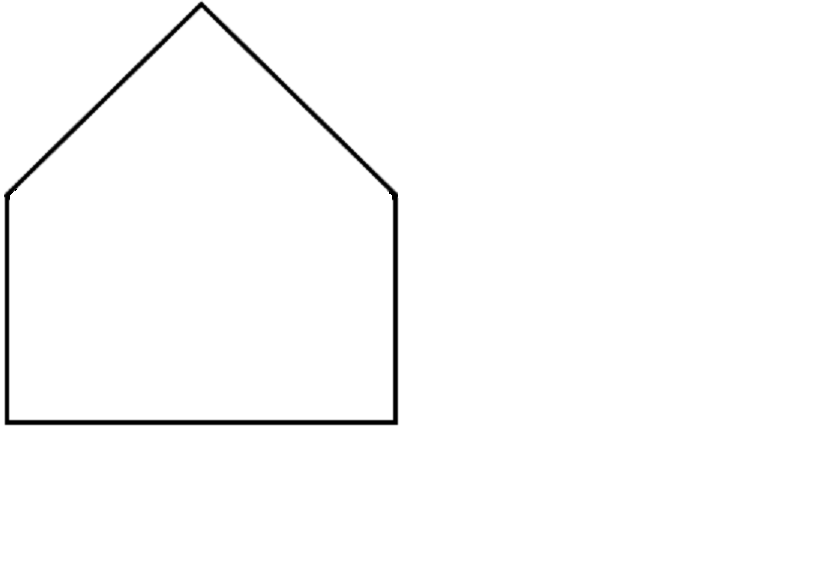 Left
Front
Right
Top
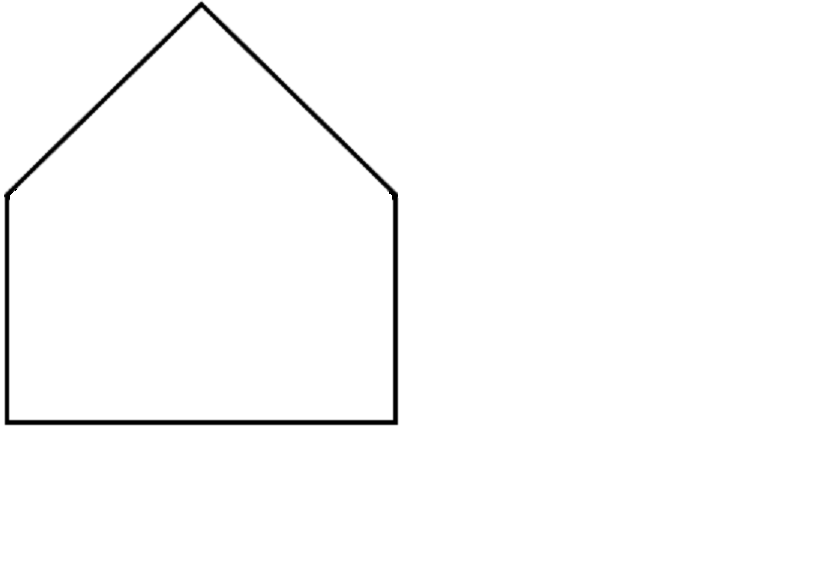 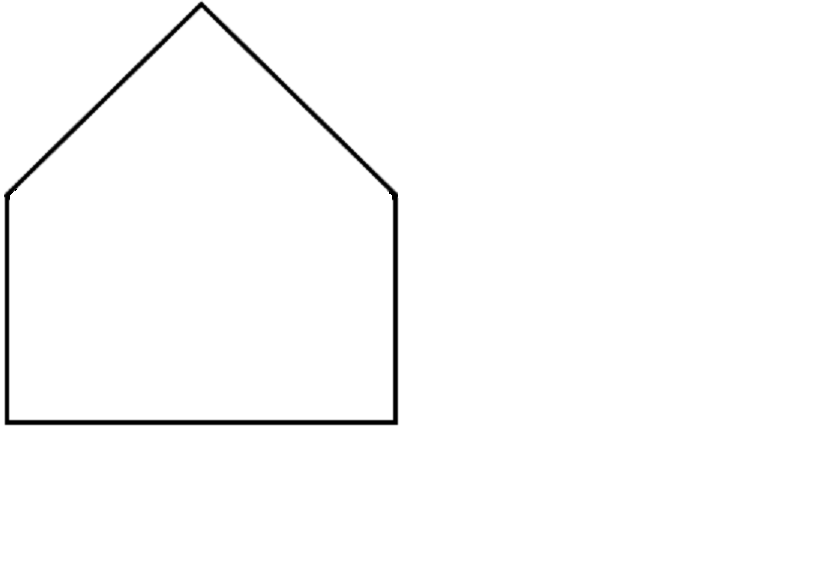 6 cm
5 cm
Left
Front
Right